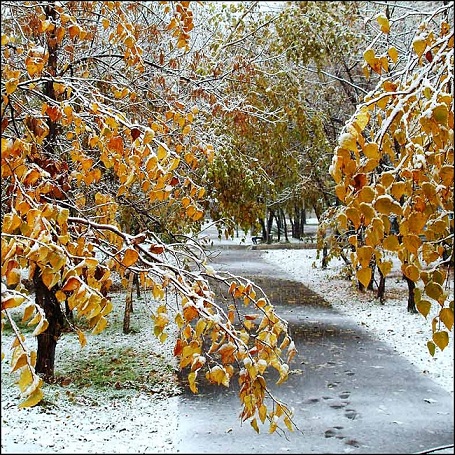 Поздней осенью
 22 октября 1870 г. на Дворянской улице в Воронеже родился  мальчик, которого нарекли Иваном
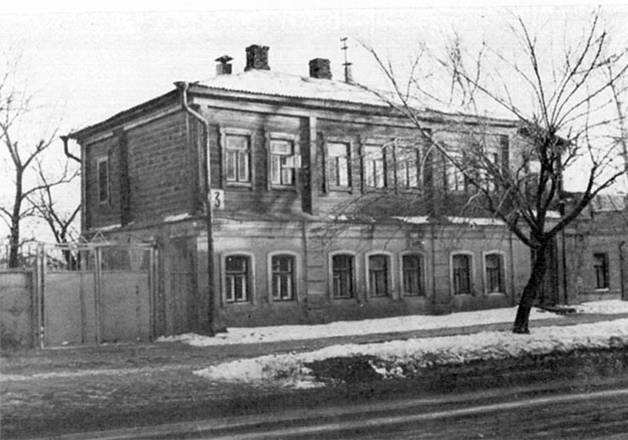 Воронеж. Дом, в котором родился И.А.Бунин. Детство и юность прошли в фамильном имении в Орловской губернии
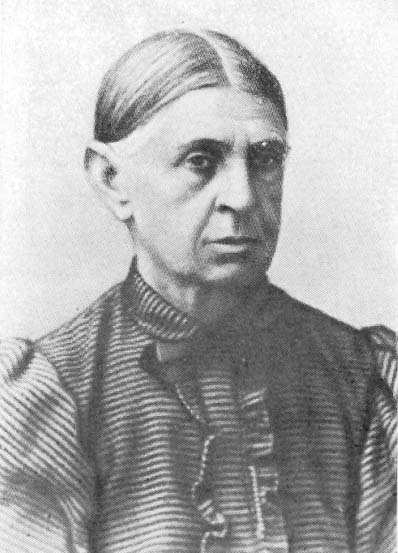 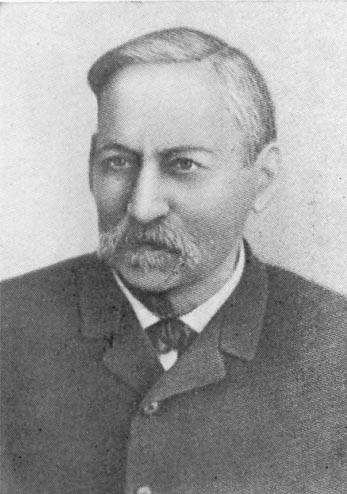 Людмила Александровна       Бунина
Алексей Николаевич Бунин
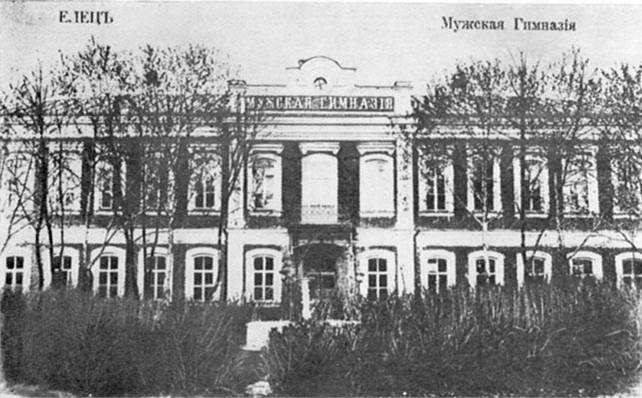 ЕЛЕЦКАЯ ГИМНАЗИЯ1881 ГОД
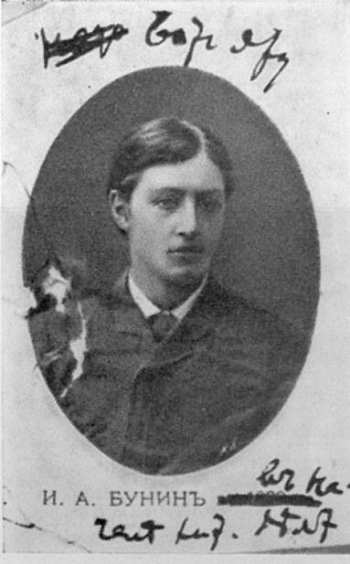 Начало серьезной литературной работы – 1893 год
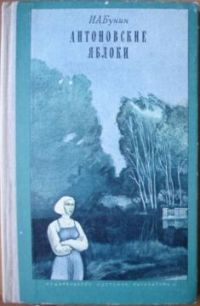 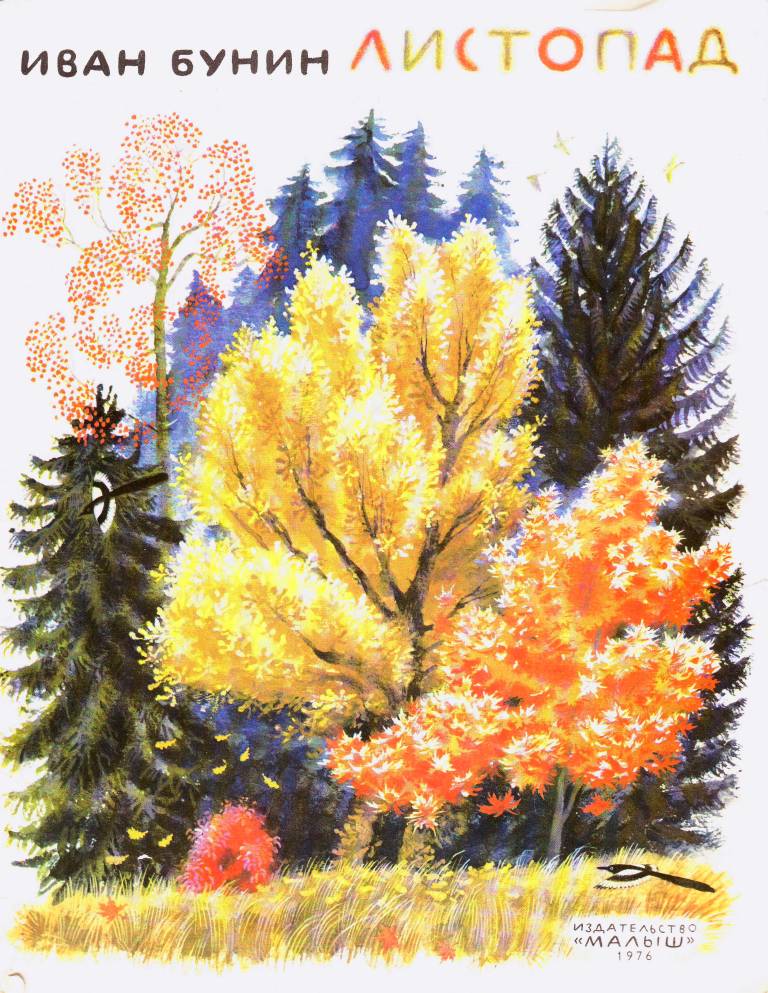 1900 ГОД
1901 ГОД
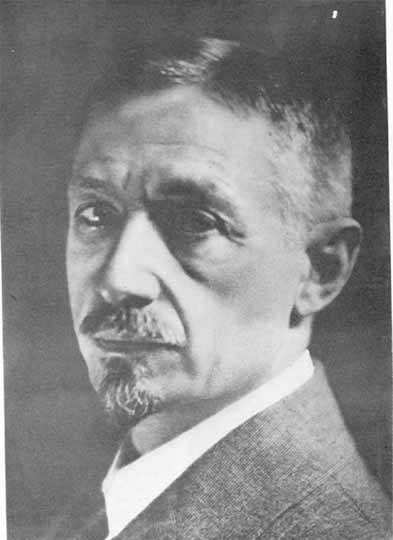 И.Бунин был далёк от политики, но всегда высказывал своё отношение к происходящему. 

«Я никогда не примирюсь, что разрушена Россия…»
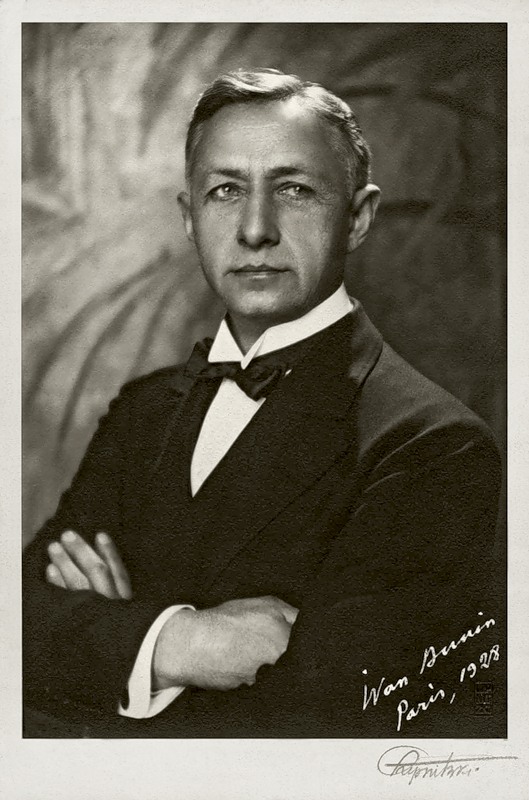 Эмиграция.
Константинополь
София
Белград
Париж
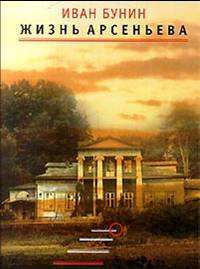 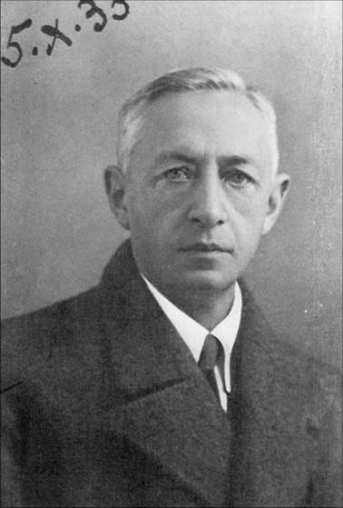 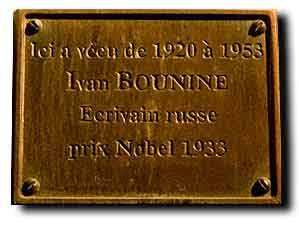 В 1933 году Бунину была присуждена Нобелевская премия
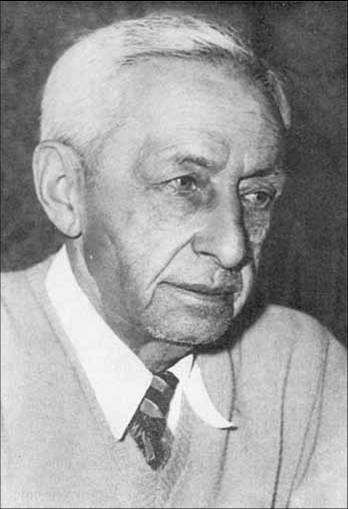 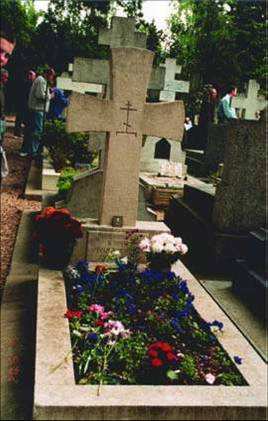 В 1953 г.  в Париже  И.Бунина не стало
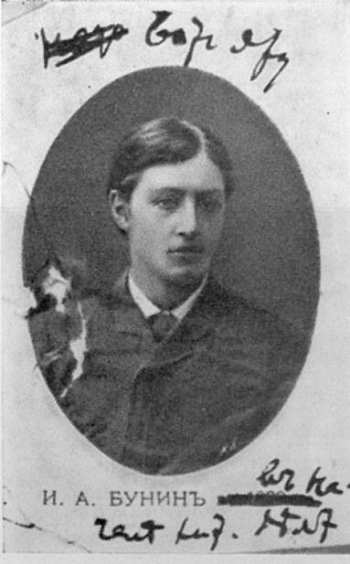 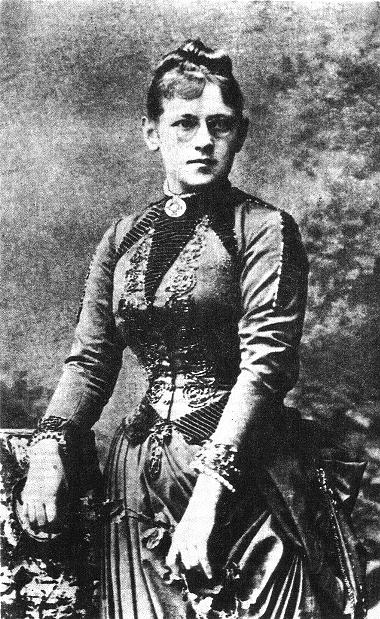 Первая любовь 
1890 год
Варвара Владимировна
Пащенко
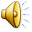 Позабыв про горе и страданья,Верю я, что кроме суеты,На земле есть мир очарованья,Чудный мир любви и красоты                                            И.Бунин
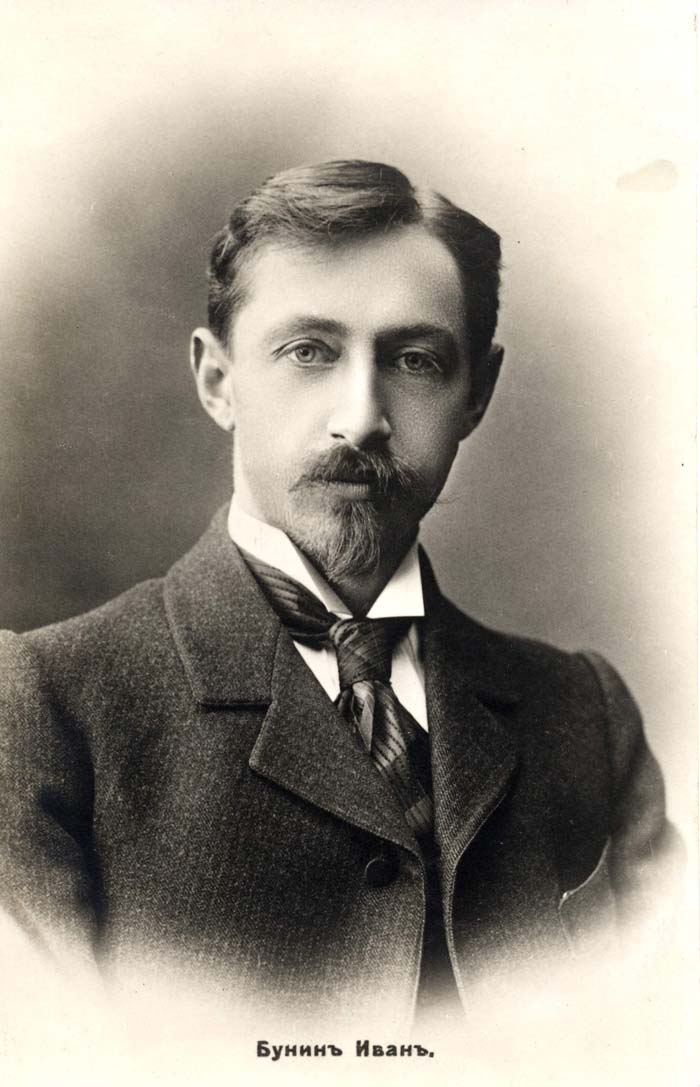 «Всякая любовь – великое счастье…»( по рассказу И.Бунина «Темные аллеи»)
Цикл рассказов «Темные аллеи»
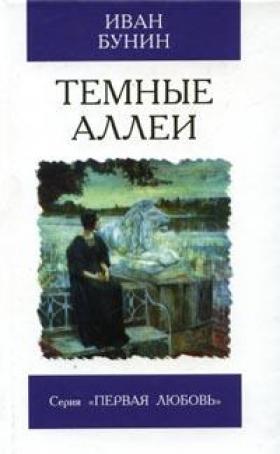 Написан  в 1938 году     
                                    «ДУМАЮ, ЧТО ЭТО САМОЕ ЛУЧШЕЕ И САМОЕ ОРИГИНАЛЬНОЕ ИЗ ТОГО, ЧТО Я НАПИСАЛ В ЖИЗНИ!»
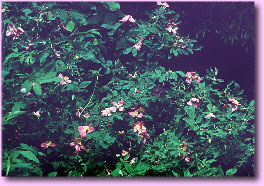 Тянулся за рекою дол,
Спокойно, пышно зеленея;
Вблизи шиповник алый цвел,
Стояла темных лип аллея.

                                              Николай Огарев
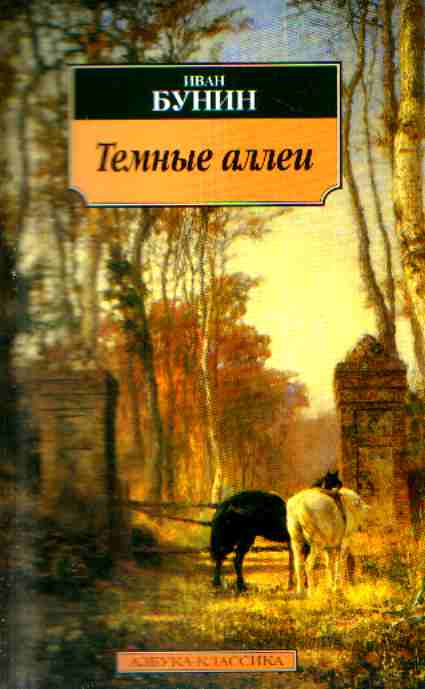 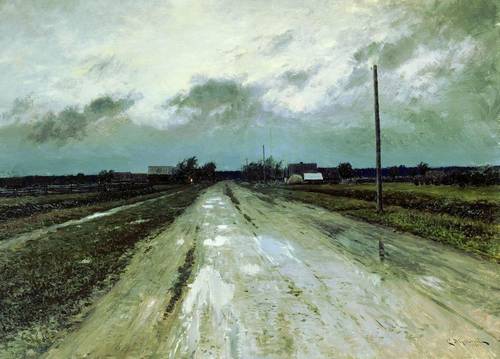 Станислав Жуковский. 
Нахмурилась осень
Станислав Жуковский. Нахмурилась осень.
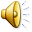 Словарь С.Ожегова
Надежда – вера в возможность
осуществления чего-нибудь радостного,
благоприятного
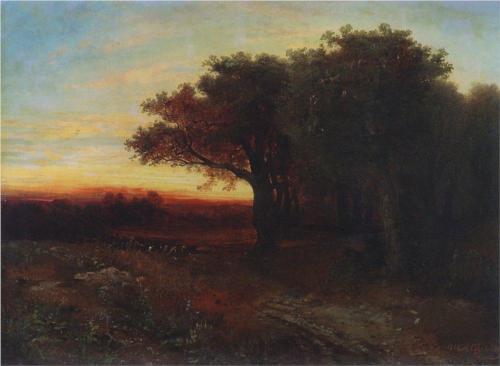 Алексей Саврасов
Закат.
Алексей саврасов.Закат
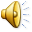 Параллелизм – прием поэтической речи, основанный на сопоставлении явлений природы с событиями человеческой жизни
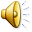 АЛЛЕИ

						ТЕМНЫЕ
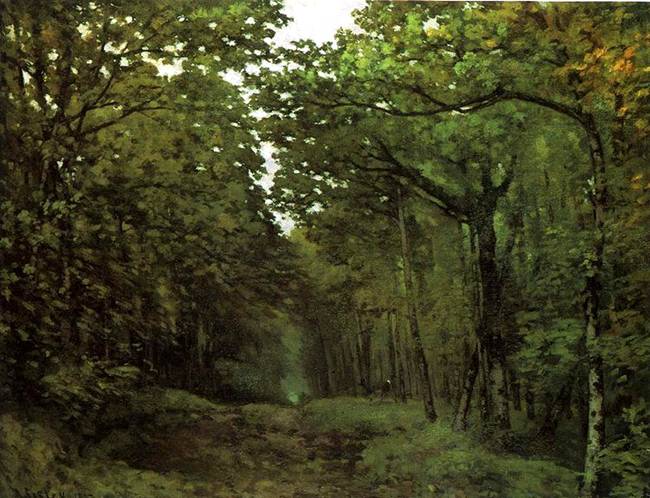 Сислей.  аллея
Всякая любовь – великое счастье,
даже если она не разделена						И.Бунин
Домашнее задание
Написать сочинение на тему
«Что значит любить 
по Бунину?»